France & Brittany
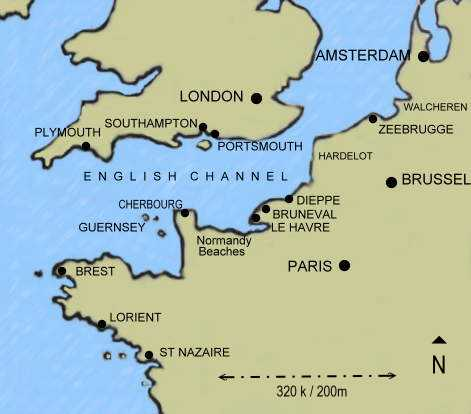 How was Henry’s involvement in France different from that of his predecessors?

List the successes and failures of the campaign.

Was the outcome brought about by the successes of Henry’s policies or by circumstances?

What do these events tell us about Henry’s skills and objectives in foreign policy?
Spain
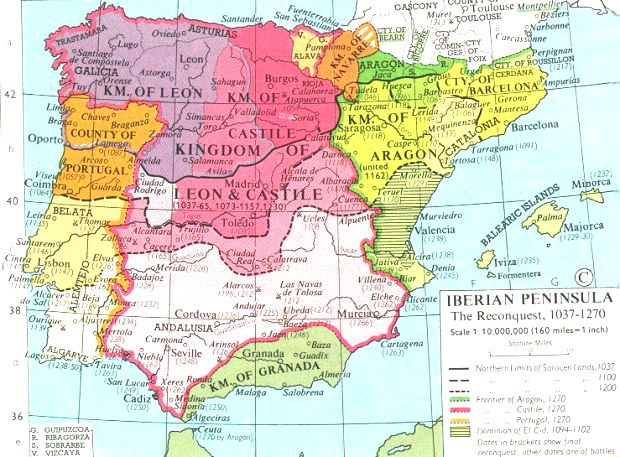 Spain
Henry spotted a useful ally in Ferdinand
The Treaty of Medina Del Campo was signed in 1489 this agreed:
1 Spain would not support pretenders to the English throne
2 They would act together against France in Brittany
3 Improved trade
4 Henry’s eldest son Arthur would marry Ferdinand & Isabella’s oldest daughter Catherine when they were old enough.
Spain
Create a spider diagram on page 7 of your booklet, using pages 6 and 7 of the booklet, on why the treaty of Medina del Campo was a success for Henry VII
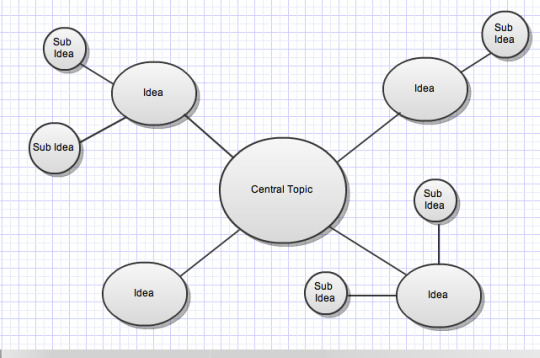 Burgundy
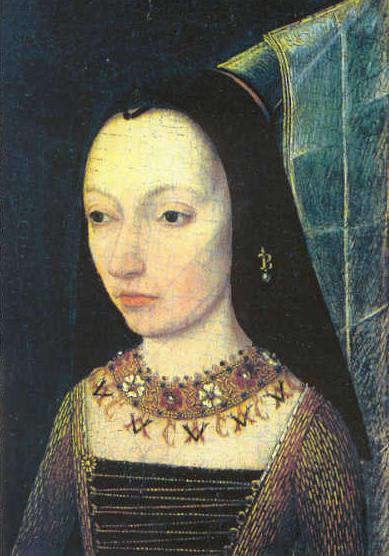 Traditionally England’s Ally Burgundy had close ties with the house of York and with London merchants.
Margaret of Burgundy (Edward IV and Richard III sister)  saw Henry as a usurper and was determined to destroy him. 1486 they harboured Lovell and 1487 Lincoln. 
Traditional historians see Margaret of Burgundy’s hatred of Henry as main reason for this but Burgundian interests were also at stake as they were worried about Henry’s connection to France.
It is worth noting that Henry’s relationship with Burgundy improved in the later years of his reign.
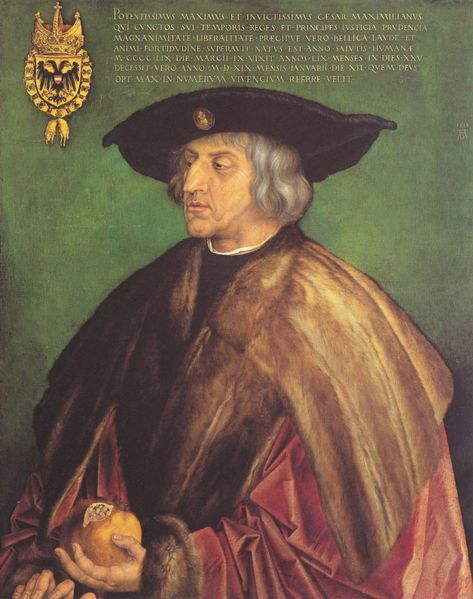 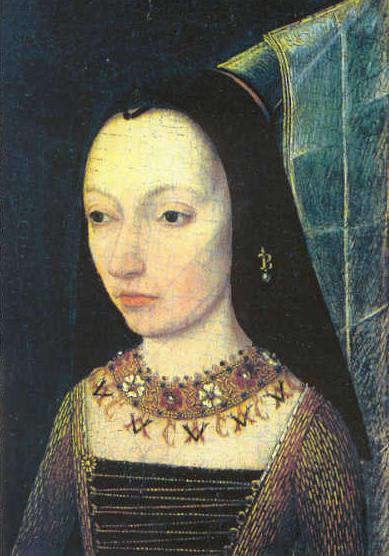 Burgundy
What do you understand by the term trade embargo?


What does the fact that henry imposed an embargo tell us about his priorities?


When and why did the embargo come to an end?
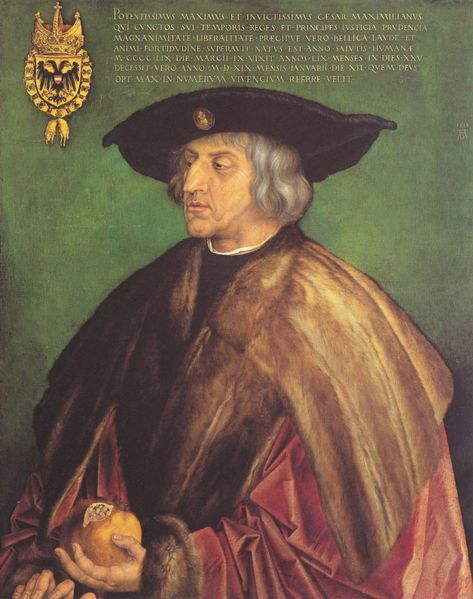 Scotland
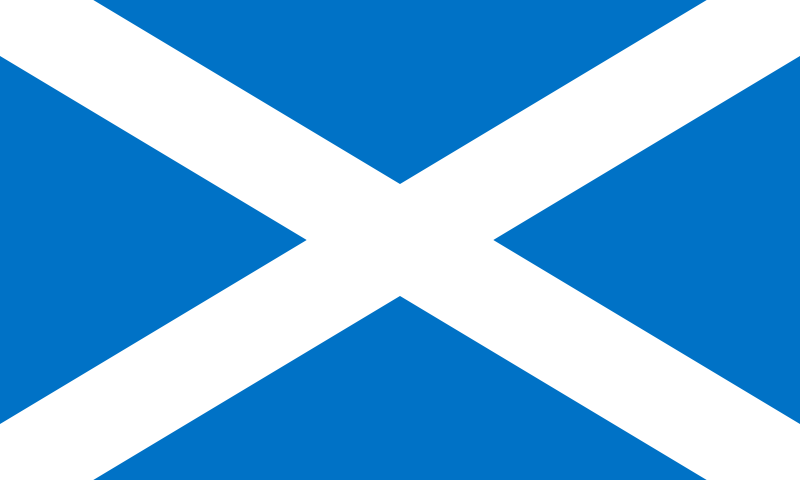 Traditionally rivals – however neither Henry VII nor James III wanted trouble, so a three year truce was initially agreed 

In 1488 James III was assassinated and replaced by the 15 year old James IV. James and his advisors were hostile to England
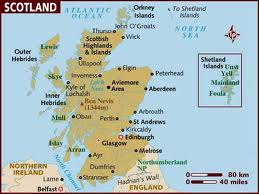 Scotland
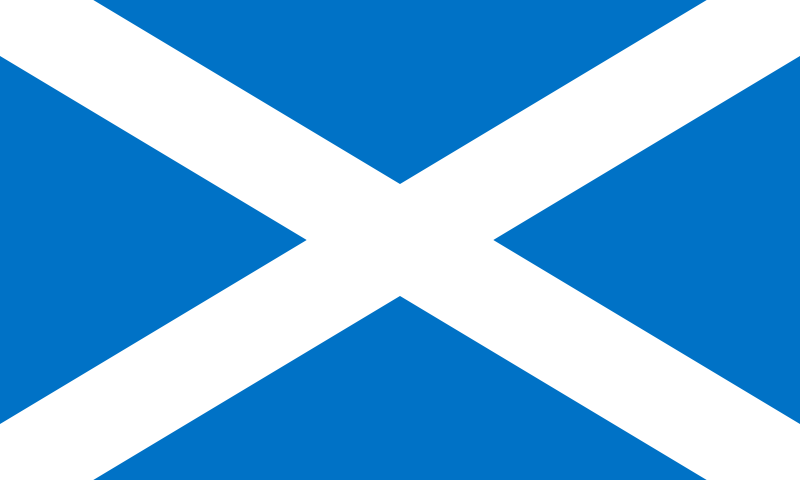 James IV initially supports Warbeck 

In 1496 James IV launched a massive border raid into England with Warbeck, but it achieved nothing as there was no support

By Autumn of 1497 James IV was willing to make peace and they made the Truce of Ayton 

This was followed by the ‘Treaty of Perpetual Peace’ in 1502
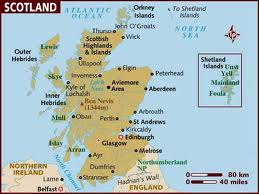 Scotland
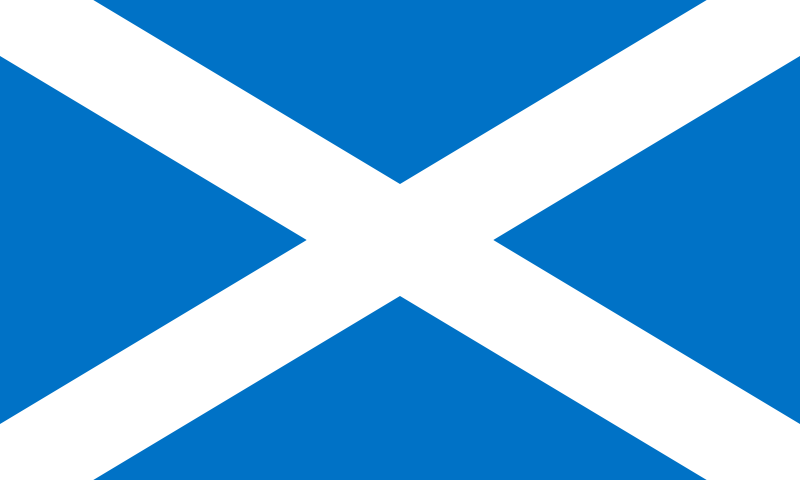 These treaties were a great achievement for Henry – there had been no significant treaty with Scotland since 1328

Henry married his daughter Margaret to James IV in 1503

However Scottish friendship and alliance with France remained – which was always seen as a potential threat to England
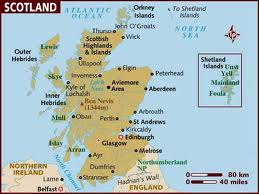 Scotland
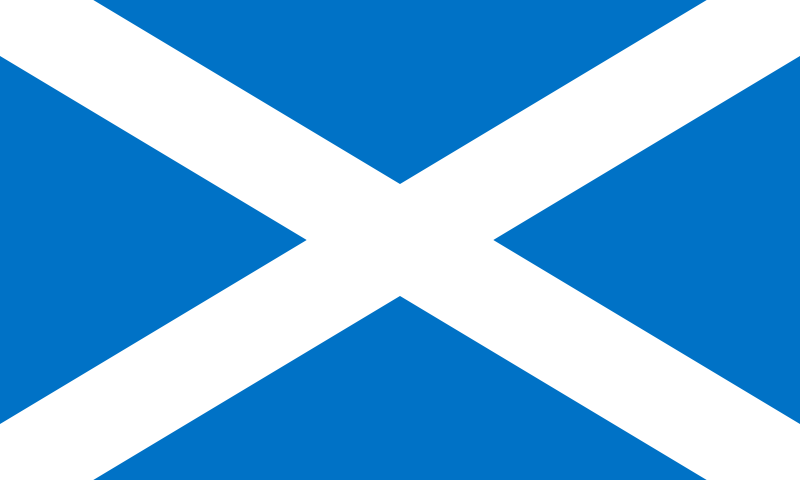 Why was Scotland seen as a threat by Henry?

Why was 1496 such a difficult year for Henry?
 
What was the significance of the Truce of Ayton? Consider Henry VII’s foreign policy aims.

What was the significance of the marriage alliance between James IV and Margaret? (Again consider Henry’s foreign policy aims).
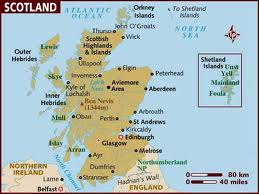 Complete your timeline
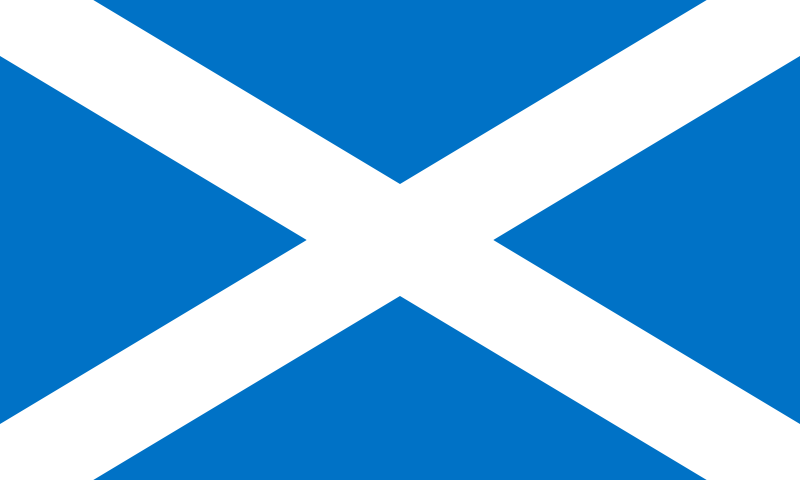 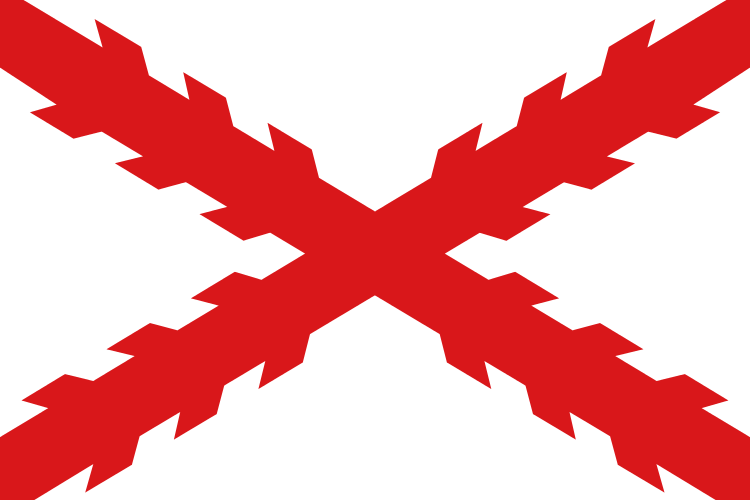 Homework – finish your timeline and bring to next lesson to hand in